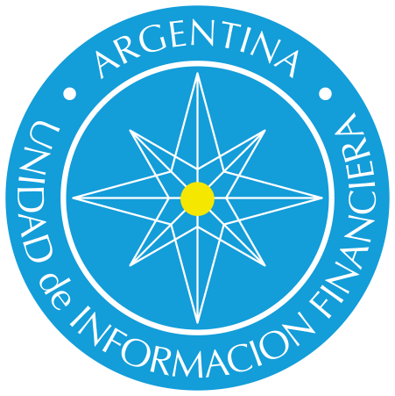 PROYECTO DE MODIFICACIÓN 
RESOLUCIONES UIF N° 21/2011
Y N° 65/2011
Proyecto de Resolución UIF
Resolución UIF UIF N° 21/2011 y N° 65/2011
- Última actualización del año 2011

- No incluye las últimas actualizaciones a los estándares internacionales del GAFI

- No incluye EBR
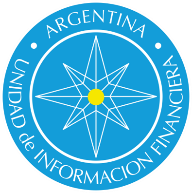 Proyecto de Resolución UIF
A) Definiciones relevantes
Cliente: distinción entre cliente ocasional o permanente.
Sujeto obligado: 
Escribanos: Únicamente cuando a nombre y/o por cuenta de sus Clientes, preparen o autoricen en protocolo notarial cualquiera de las Actividades Específicas.
Contadores: los contadores públicos matriculados cuyas actividades estén reguladas por los Consejos Profesionales de Ciencias Económicas, únicamente cuando a nombre y/o por cuenta de sus Clientes, preparen o realicen alguna de las Actividades Específicas.
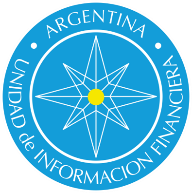 Proyecto de Resolución UIF
B) Actividades Específicas
Transferencias de dominio por compra y venta de inmuebles cuando el monto sea superior a 700 SMVM
Administración de bienes u otros activos cuando el monto sea superior a 150 SMVM
Organización de aportes o contribuciones para la creación, operación o administración de personas jurídicas u otras estructuras jurídicas
Administración de cuentas bancarias, ahorros u otros valores cuando el monto sea superior a 50 SMVM
Creación, operación o administración de personas jurídicas u otras estructuras jurídicas y la compra y venta de negocios jurídicos y/o sobre participaciones de personas jurídicas u otras estructuras jurídicas
Auditorías de Estados Contables
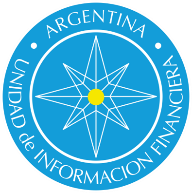 Proyecto de Resolución UIF
C) Sistema de Prevención de LA/FT - Parte 1: Riesgos
Factores de Riesgo
Informe Técnico de AER y Metodología: periodicidad y presentación a la UIF.
Mitigación de Riesgos
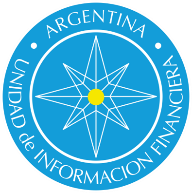 Proyecto de Resolución UIF
C) Sistema de Prevención de LA/FT - Parte 2: Cumplimiento
Políticas, Procedimientos y Controles
Manual de Prevención de LA/FT: revisión periódica.
Capacitación anual
Conservación de documentación
Revisión Externa Independiente. 
Periodicidad y presentación a la UIF
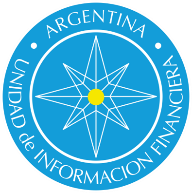 Proyecto de Resolución UIF
D) Debida Diligencia, Identificación y Conocimiento del Cliente
Identificación y verificación de clientes: reglas generales, persona humana, persona jurídicas y otros tipos de clientes
Debida Diligencia Continuada: clientes con más de dos o más AE en un año.
Calificación y Segmentación en base al riesgo: bajo, medio y alto. Supuestos de mayor riesgo.
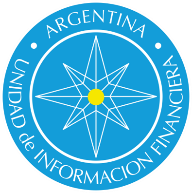 Proyecto de Resolución UIF
E) Monitoreo Transaccional, Análisis y Reporte
Perfil transaccional del cliente de aquellos que realicen dos o más AE en un año.
Registro de Operaciones Inusuales
Monitoreo Operatoria: clientes que realicen dos o más AE en un año. Señales de alerta.
Reporte de Operaciones Sospechosas LA/FT
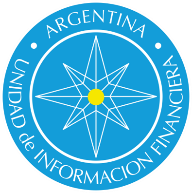 Proyecto de Resolución UIF
F) Regímenes informativos
Reporte Sistemático Anual
Reporte Sistemático Mensual
G) Disposiciones transitorias
Entrada en vigencia
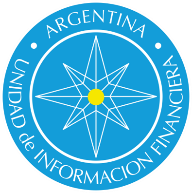 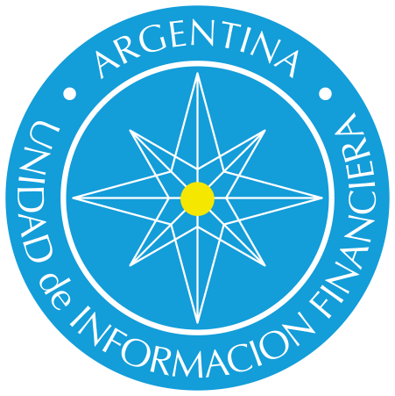 UNIDAD DE INFORMACIÓN FINANCIERA
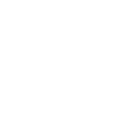 www.argentina.gob.ar/uif
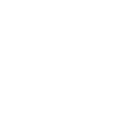 /financial-intelligence-unit-of-argentina